Այցելություններ
Այցելություններ
Այցելություններ
Այցելություններ
Այցելություններ
Այցելություններ
I Կիսամյակ
Միջոցառումներ
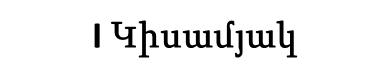 Դասը վարում է ծնողը
Դասը վարում է ծնողը
Դասը վարում է ծնողը
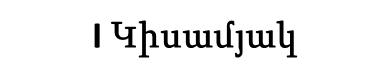 Դասը վարում է աշակերտը
Հանդիպումներ
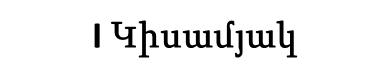